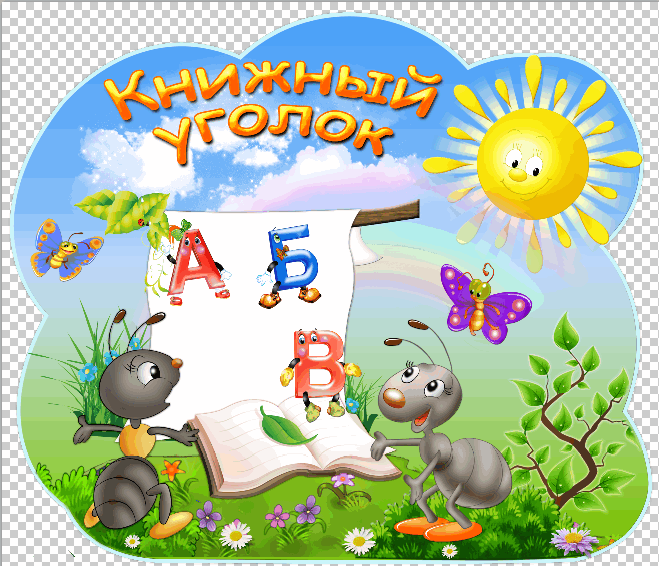 ​
Составила : Пестова Татьяна Геннадиевна, воспитатель МБДОУ детский сад №27 города Белово
«Книги корабли мысли, странствующие по волнам времени и бережно несущие свой драгоценный груз от поколения в поколению».  Ф.Бек
Книжный уголок — необходимый элемент развивающей предметной среды в групповой комнате дошкольного учреждения. Его наличие обязательно во всех возрастных группах, а содержание зависит от возраста детей. Основной принцип, которого должны придерживаться педагоги при его организации – удовлетворение разнообразных литературных интересов детей. Его цель — не быть ярким, праздничным украшением груп­пового помещения, а дать возможность ребенку общаться с книгой.Главная задача – воспитание интереса и любви к книге, стремление и общение с ней, умений слушать и понимать художественный текст.
Основные требования к оформлению книжного уголка.
Рациональное размещение в группе
Хорошая освещенность в дневное и вечернее время
Эстетичность оформления
Целесообразность
Соответствие возрастным особенностям и потребностям детей.
Младший дошкольный возраст
Младший дошкольный возраст
зависимость понимания текста от личного опыта ребенка; 
установление легко осознаваемых связей, когда события следуют друг за другом; 
в центре внимания главный персонаж, дети чаще всего не понимают его переживаний и мотивов поступков;
 эмоциональное отношение к героям ярко окрашено;
наблюдается тяга к ритмически организованному складу речи.
Младшая группаВоспитательно-образовательная работа с детьми
Воспитатель знакомит детей с уголком книги,​ его устройством и назначением;
Приучает рассматривать книги (картинки) только в книжном уголке​
Сообщает правила, которые нужно соблюдать:​
брать книги только чистыми руками;
перелистывать осторожно;
не рвать, не мять; 
не использовать для игр.​
После того как посмотрел, всегда класть книгу на место и др.​
​
Оснащение уголка
В книжной витрине младшей группы выставляется, как правило, немного (4-5) книг; 
издания, уже знакомые детям, с яркими крупными иллюстрациями;
книги должны быть с небольшим количеством текста, с крупными красочными иллюстрациями;
особое предпочтение отдаётся книжкам - картинкам: сказки «Колобок», «Репка»; «Игрушки» А. Барто, «Конь-огонь» В. Маяковского, «Усатый-полосатый» С. Маршака и др.;
книжки разного формата: книжки-половинки (в половину альбомного листа), книжки – четвертушки, книжки – малышки;​
книжки-панорамы ( с раскладывающимися декорациями, двигающимися фигурками);​
музыкальные книжки (с голосами животных, песенками сказочных героев и т.п.);​
Книжки-раскладушки​
Небольшие альбомы для рассматривания (темы: «Игрушки», «Игры и занятия», «Домашние животные» и т.д.). ​
Срок замены книг 2 – 2,5 недели.
Средний возраст
Средняя группа.Воспитательно - образовательная работа с детьми
Закрепляются основные умения самостоятельно и аккуратно рассматривать книги, эти умения должны стать привычкой.​
Воспитатель обращает внимание детей на то, что книги легко мнутся и рвутся, показывает способы ухода за ними, привлекает к наблюдениям за починкой книги и участию в ней.​
Во время рассматривания картинок в книге, воспитатель обращает внимание детей не только на героев и их действия, но и на выразительные  подробности иллюстраций.​
Оснащение уголка
Уголок книги организуется с участием детей. 
Книги для детей размещаются  на  полочке-витрине, остальные книги  хранятся в шкафу; 
Альбомы дополняются по темам: «Российская армия»,  «Труд  взрослых», «Цветы», «Времена года»;​
Материал для ремонта (бумага, ткань, ножницы, клей и др.). Ремонт книг в младшей и средней группах проводит сам воспитатель, но в присутствии детей и с их помощью;
Оставляют любимые детьми книги из младшей группы, добавляют новые сказки, поэтические произведения, книги о природе, веселые книги;
В уголке книги можно выставлять детские рисунки на темы художественных произведений;
Портреты писателей: С.Маршак, В.Маяковский, А.Пушкин;​
Оформляются тематические выставки (1 раз в квартал).
Книжный уголок в средней группе
Наличие книг разных жанров художественной литературы (сказка, рассказ, стихотворение)
Подборка книг в соответствии с сезоном
3-4 книги с одним и тем же произведением, но с разными иллюстрациями
Наличие наборов предметных, сюжетных картинок
Использование детских работ
 в оформлении детского уголка
«Аптечка» для книг
Тематические выставки
Тематические выставки
Старший возраст
Старший дошкольный возраст
Появляется способность мысленно действовать в воображаемых обстоятельствах, как бы становиться на место героя;
Начинают осознавать события, которых не было в их личном опыте, их интересуют не только поступки героя, но и мотивы поступков, переживания, чувства;
прямое сопереживание героям, умение следить за развитием сюжета, сопоставление событий, описанных в произведении, с теми, что ему приходилось наблюдать в жизни, помогают ребенку сравнительно быстро и правильно понимать реалистические рассказы, сказки, а к концу дошкольного возраста — перевертыши, небылицы.
формируется умение воспринимать текст в единстве содержания и формы;
старшие дошкольники, воспринимая произведение, могут дать сознательную, мотивированную оценку персонажам;
В подготовительной группе перед педагогом стоят задачи:
 воспитывать у детей любовь к книге, к художественной литературе, 
способность чувствовать художественный образ;
развивать поэтический слух (способность улавливать звучность, музыкальность, ритмичность поэтической речи), интонационную выразительность речи: воспитывать способность чувствовать и понимать образный язык сказок, рассказов, стихотворений.
Содержание книжного уголка старших групп детского сада. Воспитательно – образовательная работа с детьми.
Педагогическое руководство становится более корректным, т.к. дети уже достаточно самостоятельны в выборе книг.​
Учит самостоятельному сосредоточенному общению с книгой;​
Способствует совместному рассматриванию и обсуждению. Общение воспитателя и ребенка носит теплый, доверительный характер;​
Формирует умение воспринимать книгу в единстве словесного и изобразительного искусства;​
Закрепляет преобладающий интерес дошкольников к сказкам;​
Формирует гражданские черты личности, патриотические чувства;​
Знакомит с миром природы, ее тайнами.
Оснащение уголка
10-12 книг различной тематики и жанров (может быть книги одного наименования, но иллюстрированные разными художниками). В подготовительной группе ​количество книг в уголке не регламентировано;
2-3 сказочных произведения​
стихи, рассказы (знакомящие детей с историей нашей родины, с современной жизнью);​
2-3 книги о животных и растениях;​
книги, с которыми детей знакомят на занятиях;​
книги для расширения сюжета детских игр;​
юмористические книги с яркими смешными картинками ((Михалкова, М. Зощенко, Драгунского, Э. Успенского и др.);​
«Умные» книги;​
книги, которые дети приносят из дома.;
Срок пребывания книги в уголке определяется интересом детей к этой книге. В среднем же срок её пребывания в нём составляет 2-2,5 недели. Если к книге интерес утрачен, можно убрать её с полочки, не дожидаясь намеченного срока;
Тематические альбомы для рассматривания. Это могут быть и специально созданные художниками альбомы на определённые темы («Разные звери» Н. Чарушина, «Наша детвора» А.Пахомова и др.), альбомы, составленные воспитателем вместе с детьми;
иллюстрации художников к книгам;
портреты известных детских писателей, поэтов;
материалы для ремонта книг должны быть размещены в книжном уголке.
В старших и подготовительных группах в книжном уголке могут устраиваться тематические выставки книг.
Принципы отбора дают возможность определить круг детского чтения, в который входят:​
произведения фольклора (песенки, потешки, пословицы, поговорки, небылицы, перевертыши, сказ­ки);​
произведения русской и зарубежной классики (А.С.Пушкина, К.Д.Ушинского, Н.А.Некрасова, Л.Н.Толстого, Ф.И.Тютчева, Г.Х.Андерсена, Ш.Перро и др.);​
произведения современ­ной отечественной литературы (В.В.Маяковского, С.Я.Марша­ка, К.И.Чуковского, С.В.Михалкова, М.М.Пришвина, Е.И.Ча­рушина, В.В.Бианки, Е.Благининой, З.Александровой и др.).​
произведения разных жанров (рассказы, повести, поэмы, сказки в прозе и стихах, лири­ческие и шуточные стихи, загадки), разной тематики (детская жизнь: игры, забавы, игрушки, шалости; события общественной жизни, труд людей; картины природы, экологические пробле­мы);​
произведения народов других стран.​
Художественная литература открывает ребенку главную тайну жизни – он не одинок в этом мире: то, что заботит его, заботило его предков, заботит его современников, будет заботить его детей и внуков.​                                                                            А.И. Княжицкий
Детские книги пишутся для воспитания,​ а воспитание – великое дело,​ им решается участь человека.​                                                                              Белинский В. Г.​​
СПАСИБО ЗА ВНИМАНИЕ!